Rechenschaftsbericht AStA Dezember  2023
Planung
Eure
Gabriel Drexler (Finanzen)
Simon Hock (Finanzen und Mobilität)
Liv Jacoby (Personal)
Niklas Kraus (Personal)
Dennis Tritsky (Personal)
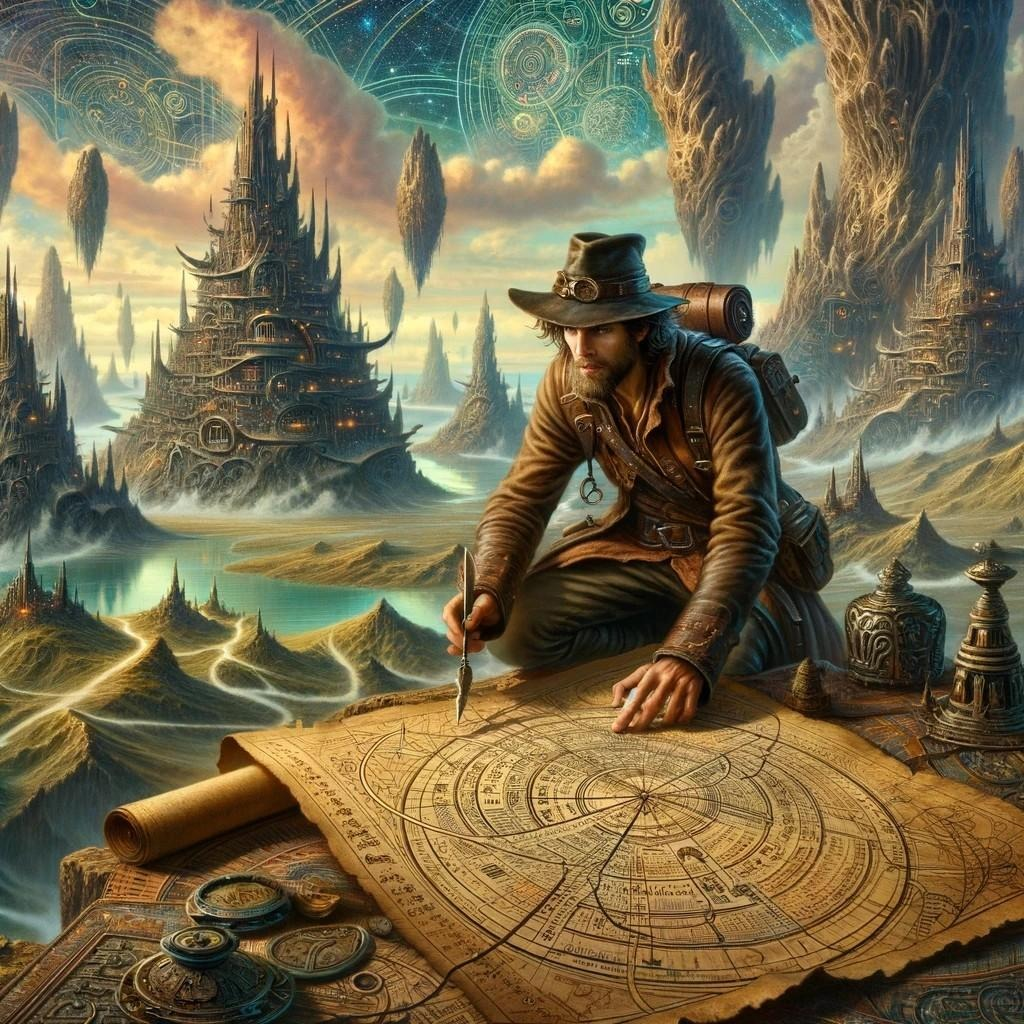 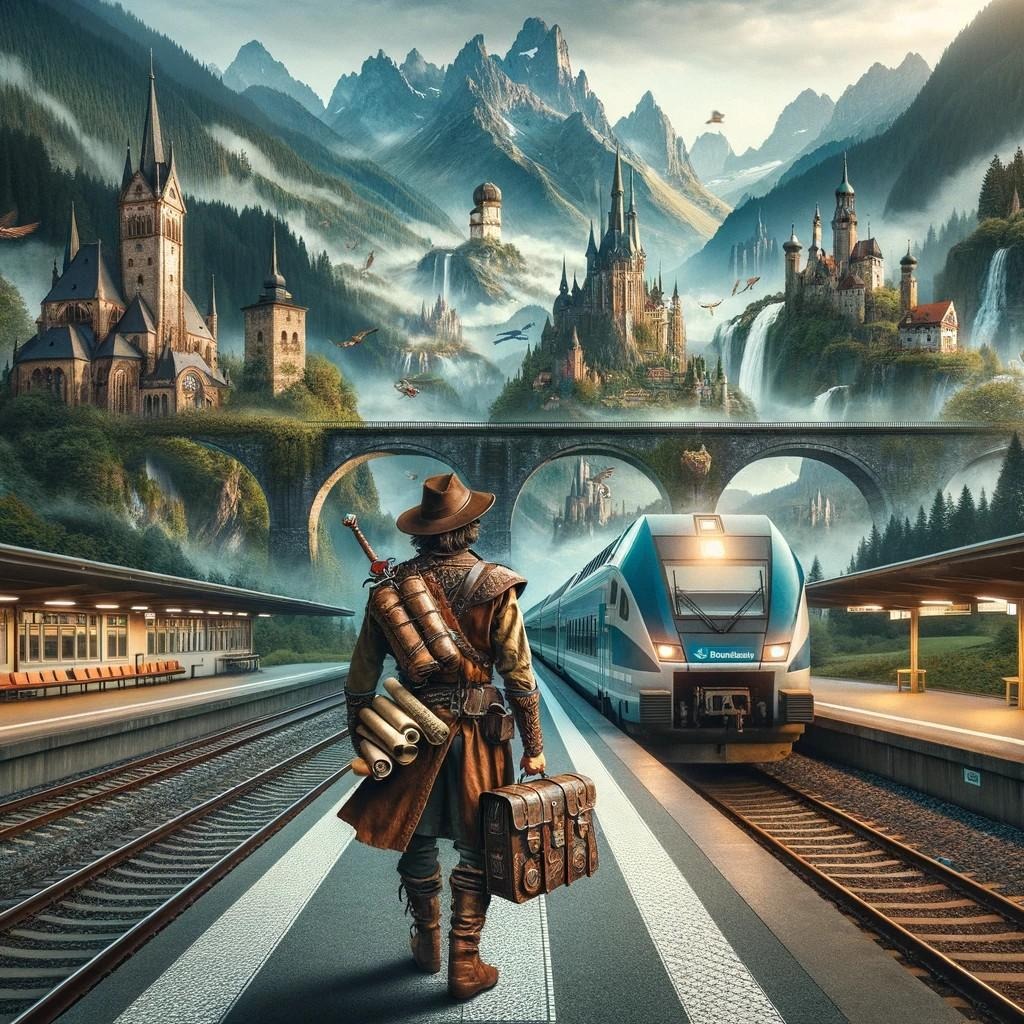 “Eine Kostenexplosion schließe ich zu 99% aus.”
	Landesverkehrsminister Stefan Mappus, über Stuttgart 21
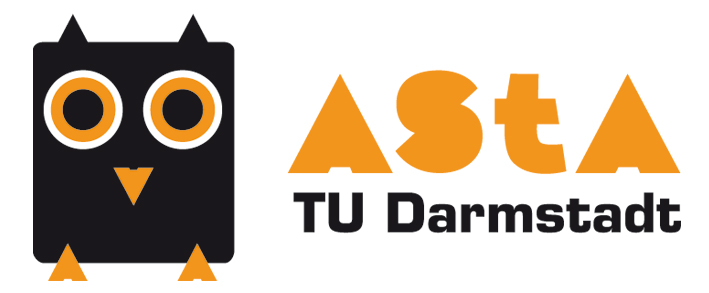 Allgemein
Finanzen
Personal
Höhenverstellbarer Schreibtisch
Hiwi Gehalt
Personalgespräche
Mitarbeitenden Zirkel Sitzung
Tagesgeschäft
Überarbeitung Website 
Pizzaabend
Küche neu gedacht
Gespräch mit ULB
Haushalt
Mobilität
Deutschland-Semesterticket
dgti Ergänzungsausweis
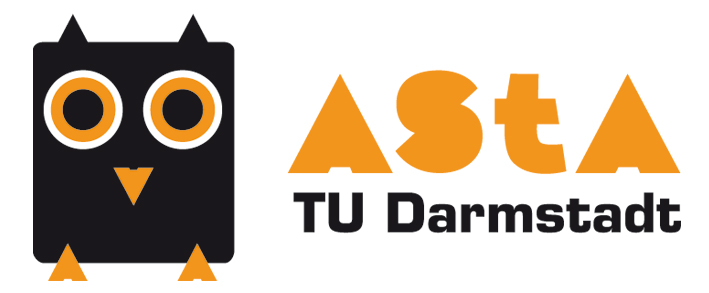 Stay tuned for more!